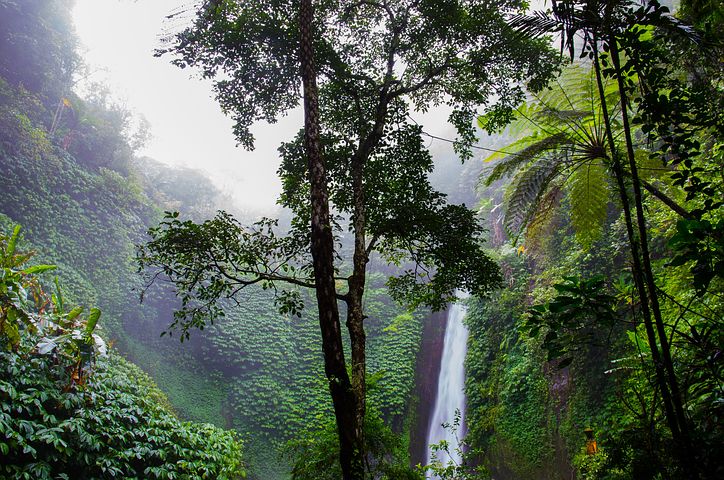 Deštné pralesy
Filip Hrouda, Jakub Vlastník, Jan Martan
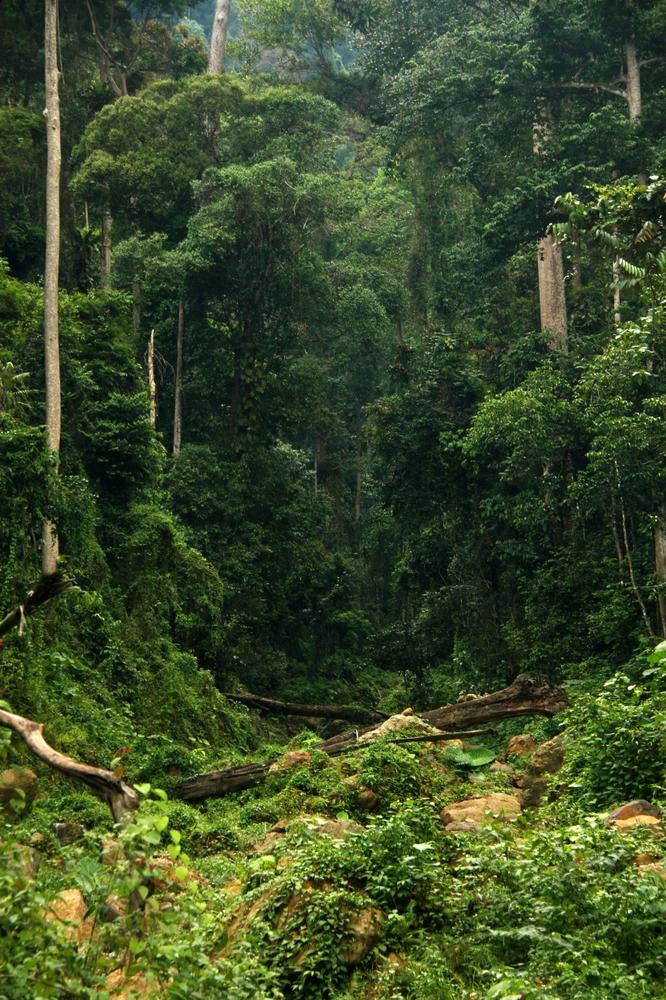 Podnebí
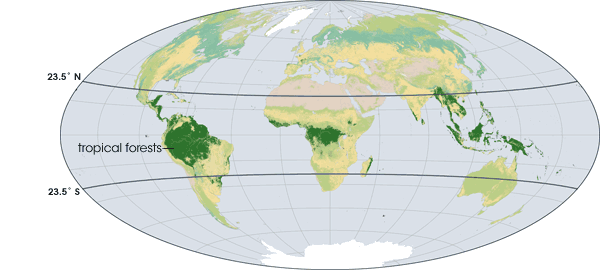 Rovníková oblast země
Trvalé vlhko
 Vysoká teplota (25-28°C)
Velmi časté srážky (1700–25000 mm ročně)
Vlhkost vzduchu až 100%
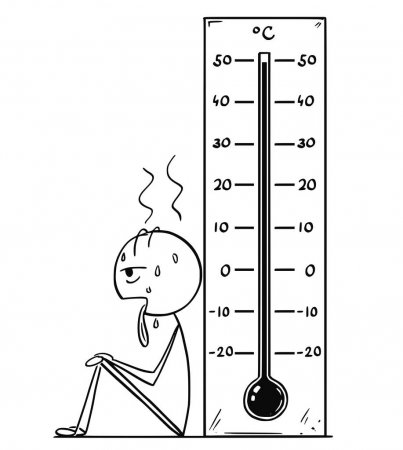 Původní podoba
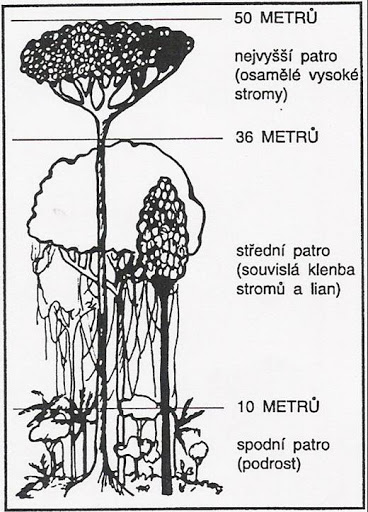 nevznikl působením člověka
zalesněný biom
zdroj přírodních léků
ovlivňují složení atmosféry a důležitou součástí biosféry
například stáří Amazonského deštného pralesa 
     se odhaduje na 55 milionů let
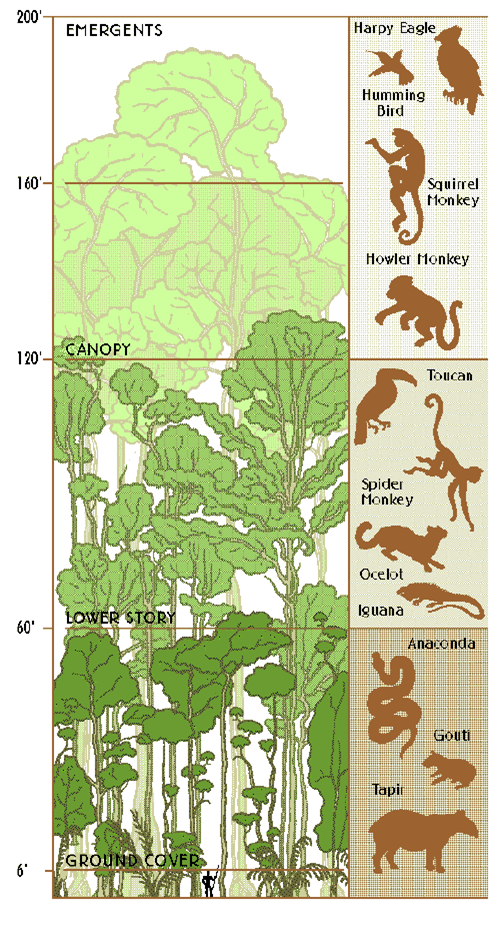 Fauna
druhově nejrozmanitější prostředí 
v Amazonském deštném pralese žije téměř 100.000 druhů  savců plazů a ptáků a téměř 270.000 druhů hmyzu
v Konžském deštném pralese žije například 39 endemických druhů  (to znamená nevyskytujících se nikde jinde na planetě)
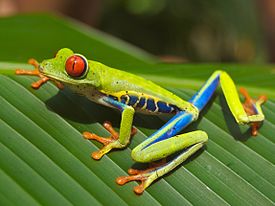 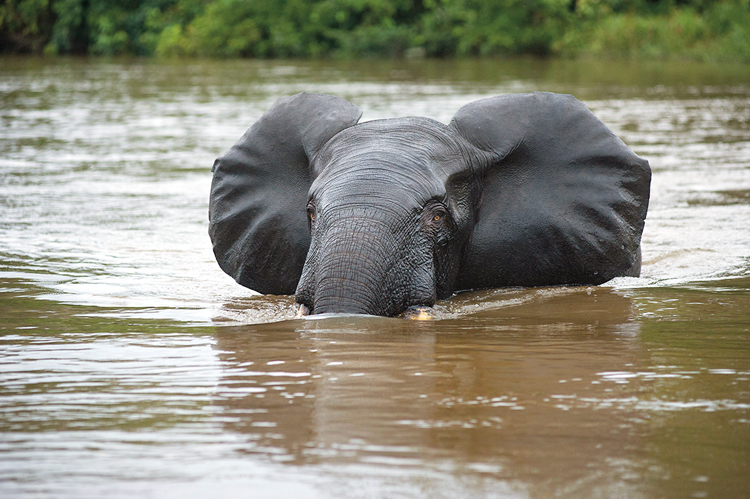 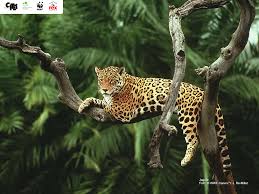 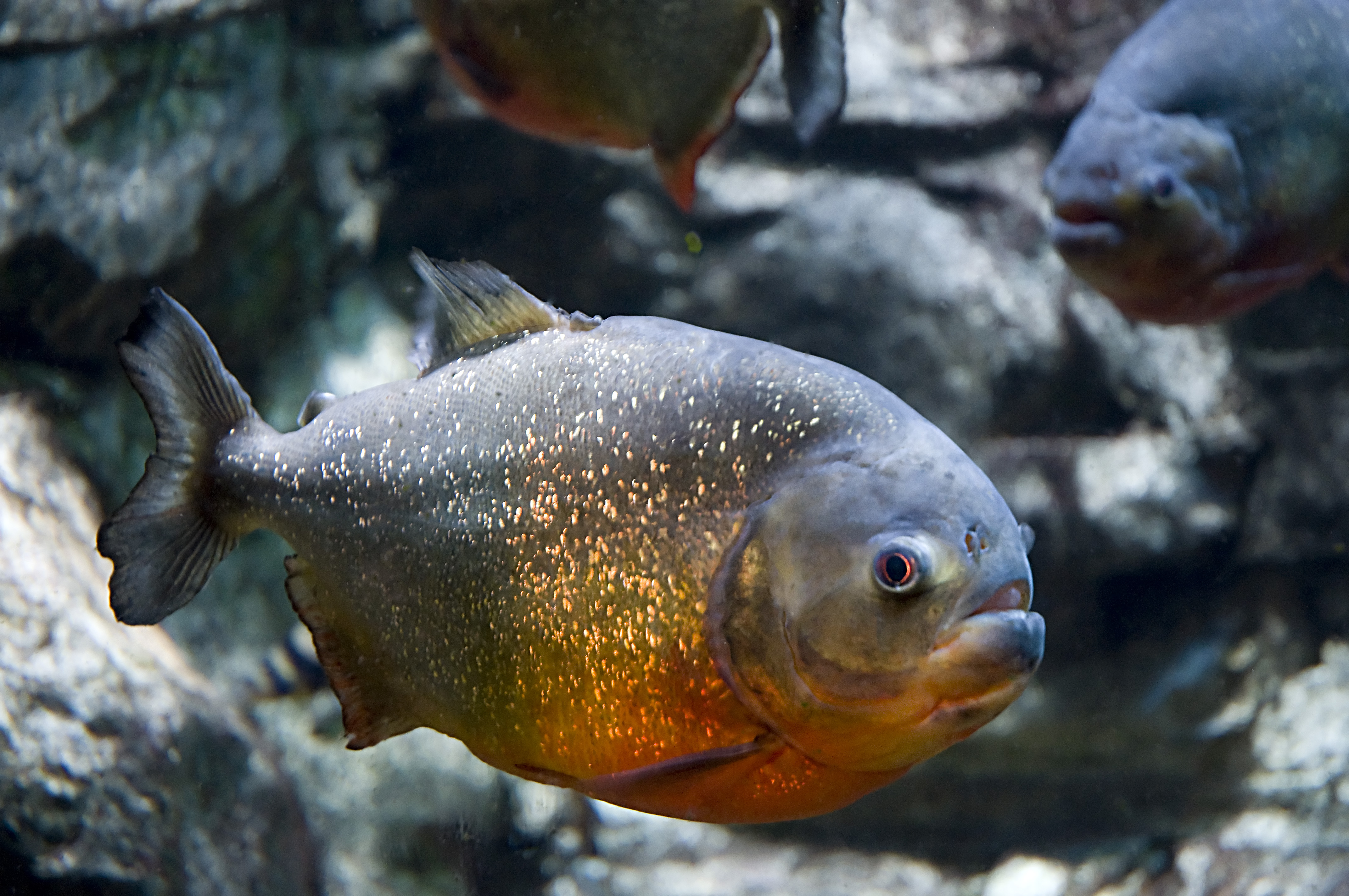 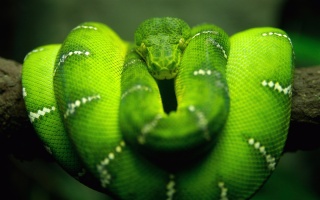 A také okapi….
doufám, že tě nenapadlo toto….
…..protože toto jsou okapy
A já jsem psal  OKAPI
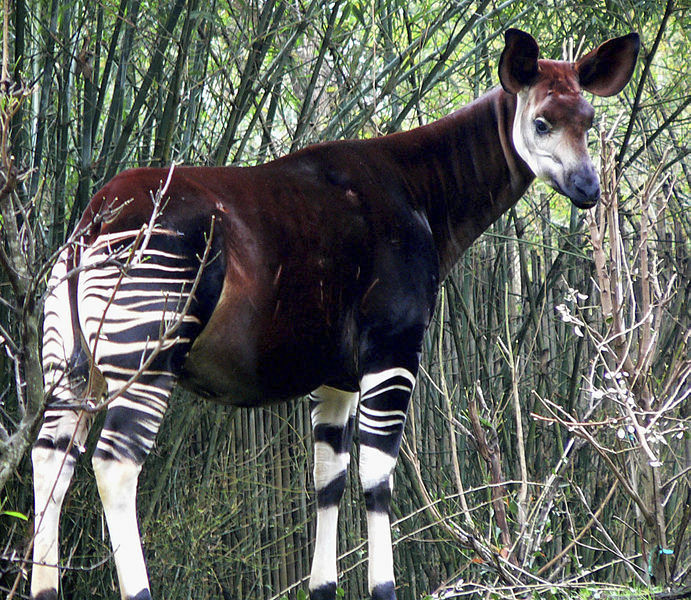 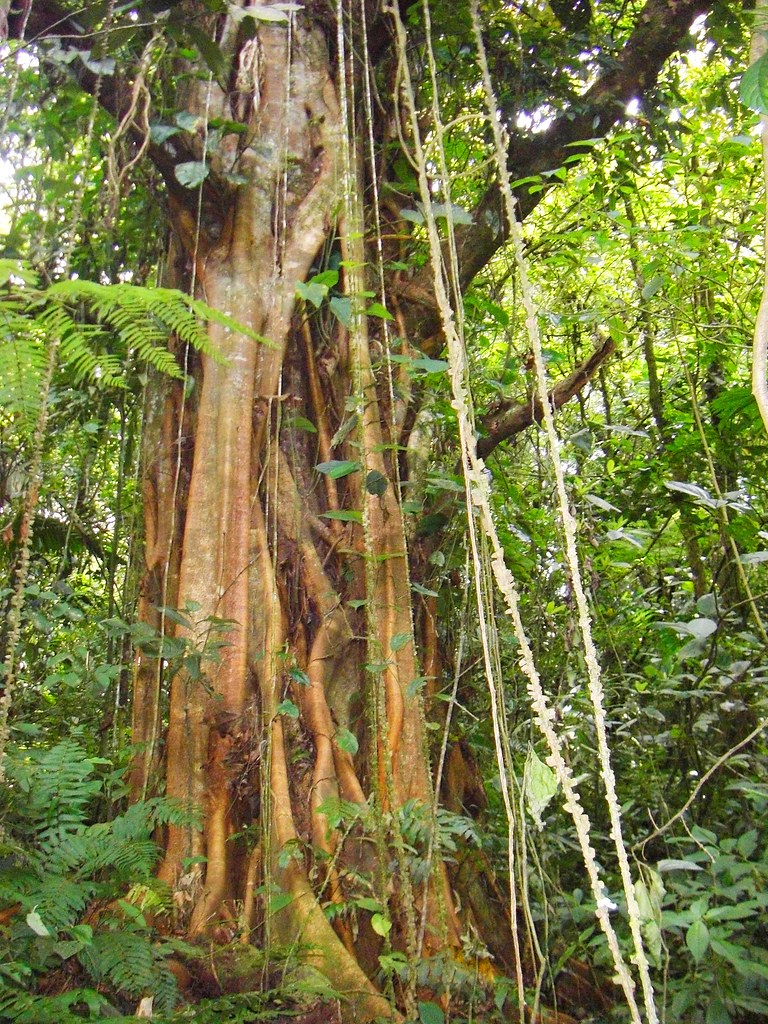 Flora
nejrozmanitější prostředí na planetě
rozloha deštných pralesů 15-17 milionů km2
převažují stromy a liány
v Amazonském deštném pralese roste až 200 druhů stromů a v korunách stromů téměř 30 druhů dalších rostlin
unikátní jsou lekníny o průměru až 3m
stromy dosahují výšky až 60m
masožravé rostliny
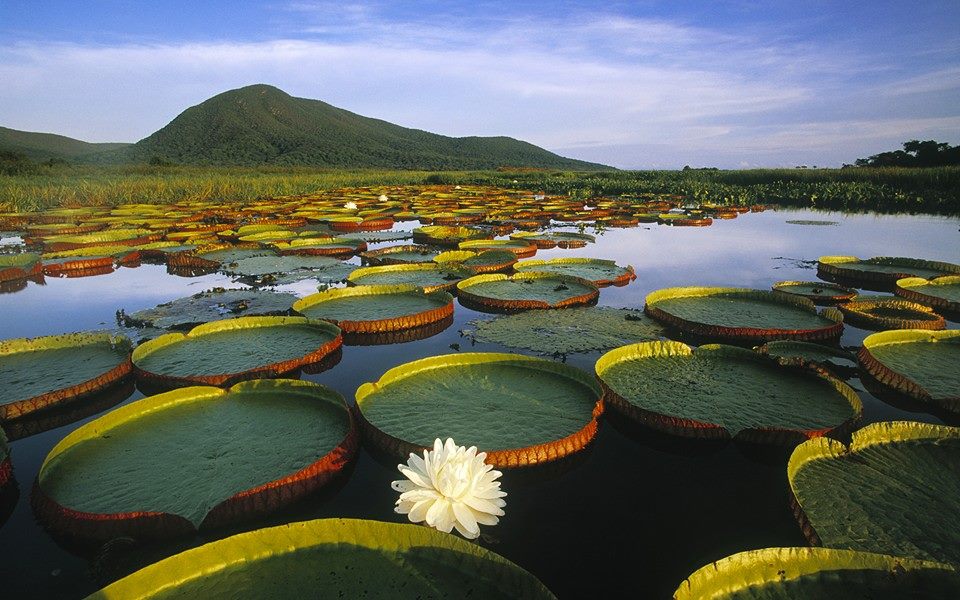 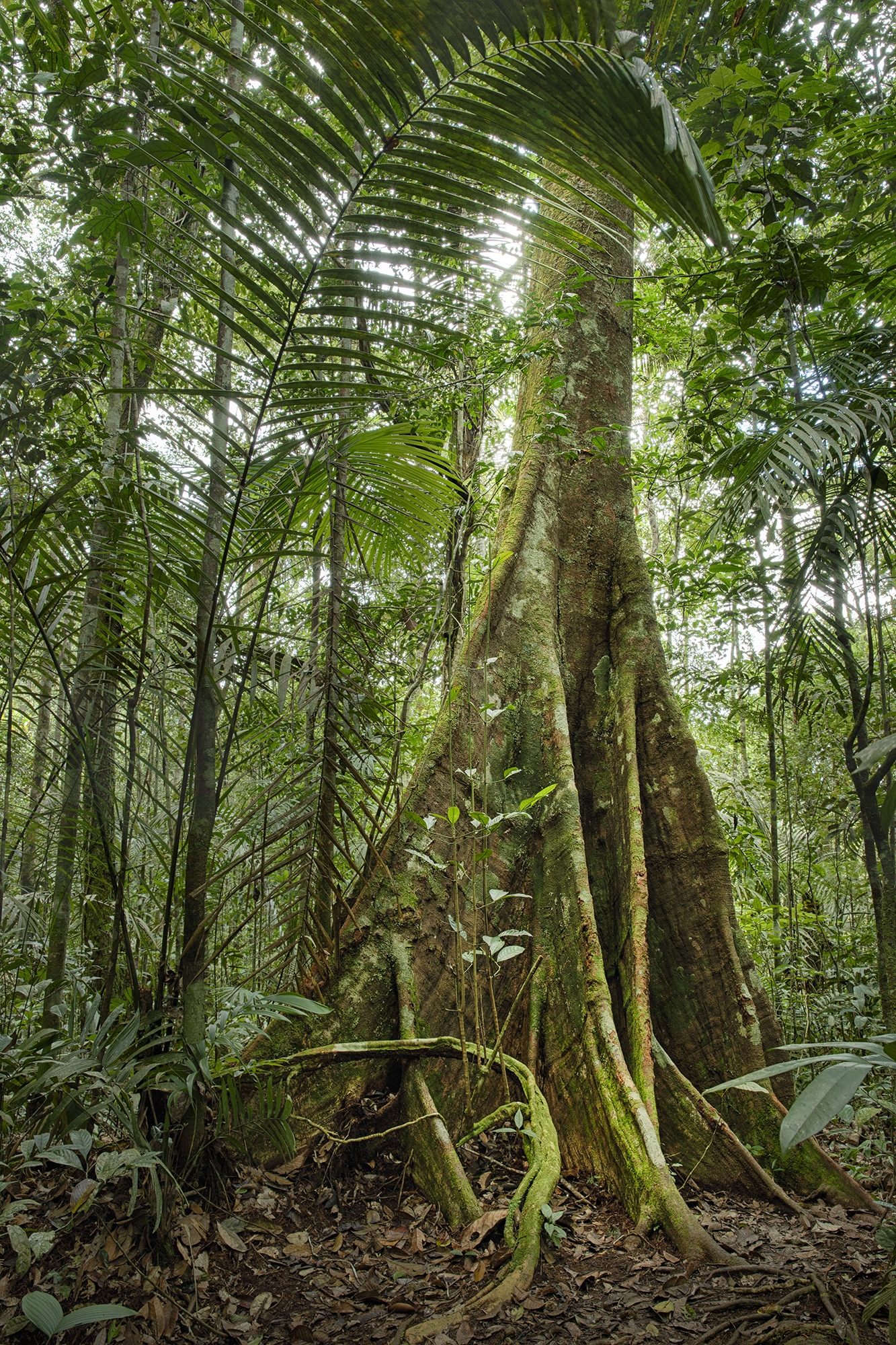 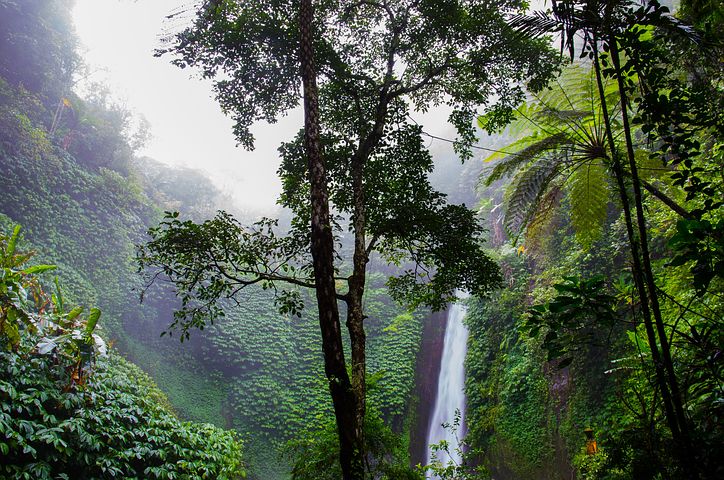 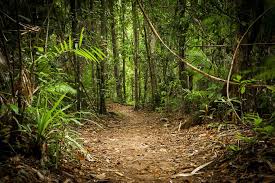 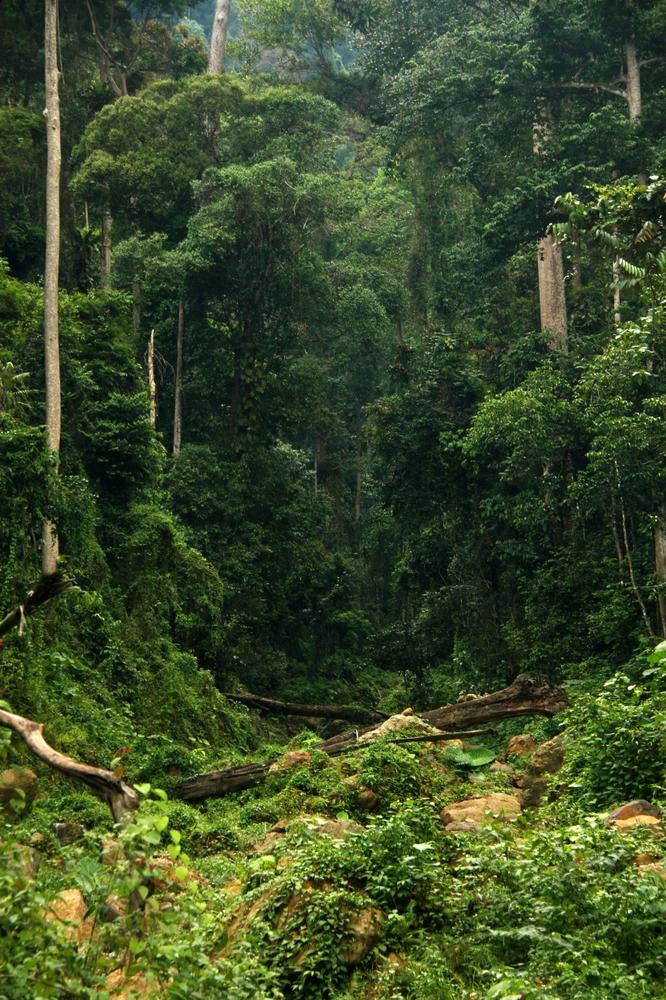 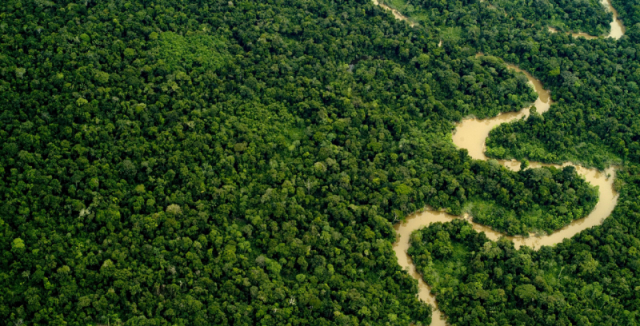 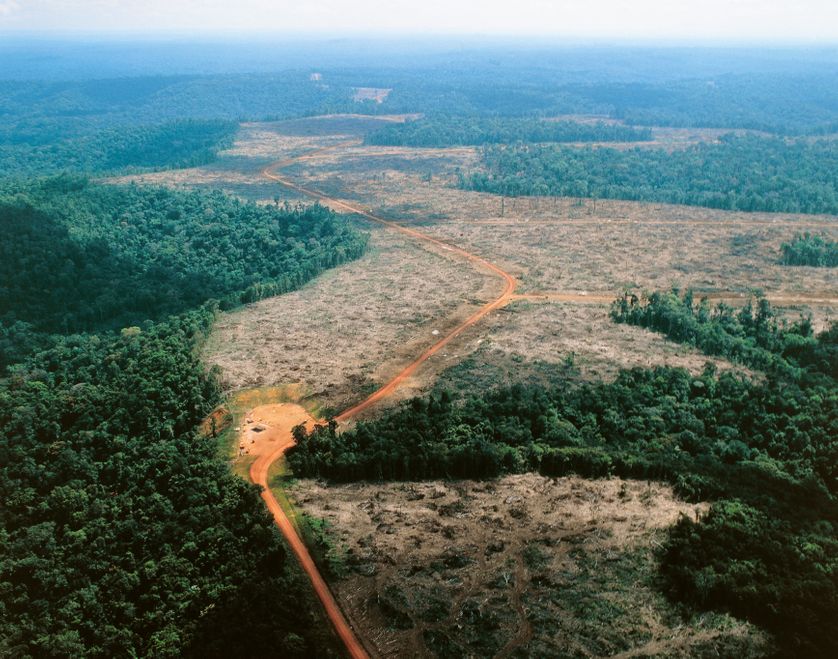 Vliv člověka
kácení pro vzácné a kvalitní dřevo
místní zemědělci vypalují lesy pro rozšíření zemědělské půdy (pěstování dobytka)
za posledních 100 let bylo vykáceno/vypáleno přes 50% rozlohy všech deštných pralesů (povrchové doly)
           - globální oteplování
           - ubývání živočichů
           - úbytek kultury (místní domorodci)

využívání vodních toků jako způsobů dopravy
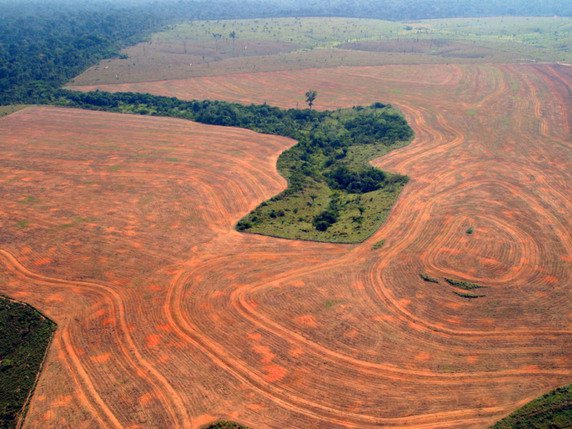 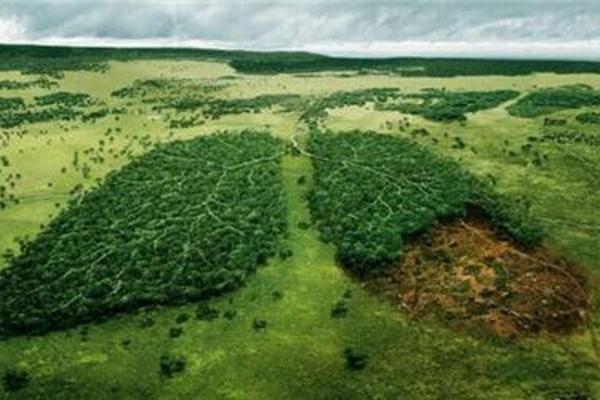 Záchrana deštných pralesů
existuje mnoho organizací bojujících za záchranu deštných pralesů
nejznámější je celosvětově působící společnost Greenpeace
také česko-indonéský projekt Green Life
iniciativy na vykupování pralesů od místních obyvatel a tím jejich ochrana před těžbou a vypalováním
Děkujeme za pozornost
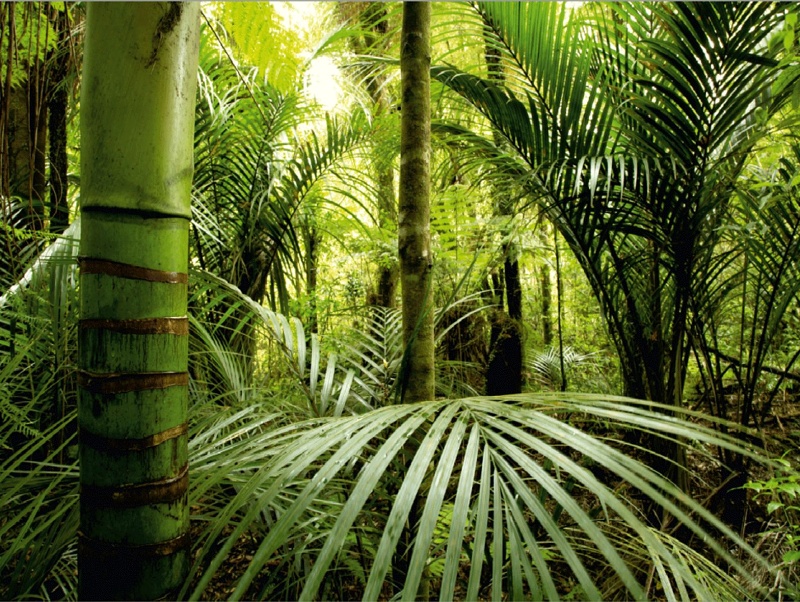 Zdroje –  Google, Wikipedie